pocketNexus
by Erick Engelke
November 12, 2014
Version 0.904 Shown
Challenge
many people have laptops or home or office computers
they are outside nexus domain
connect using wireless or externally with VPN or campus Ethernet
perhaps 25-30% are Macs
maybe 5-10% are Linux
want to integrate them with campus services
Solutions to date
detailed written instructions with screenshots
tell people to use Outlook (some people prefer other Email programs, or live on Linux without MS-Office)
Login
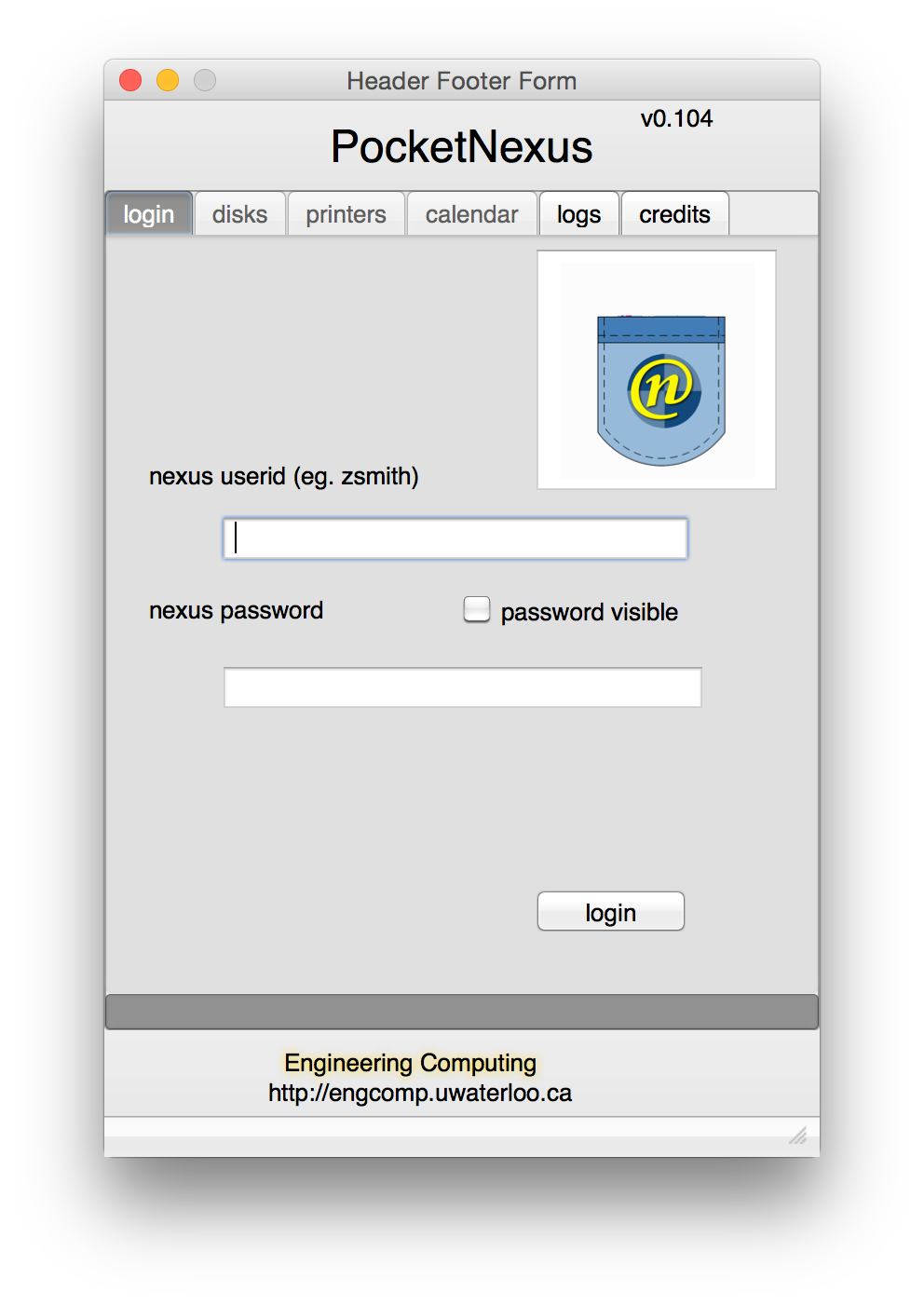 user simply does nexus login

gains access to growing collection of services

as far as user is concerned, it’s all connected

single sign on
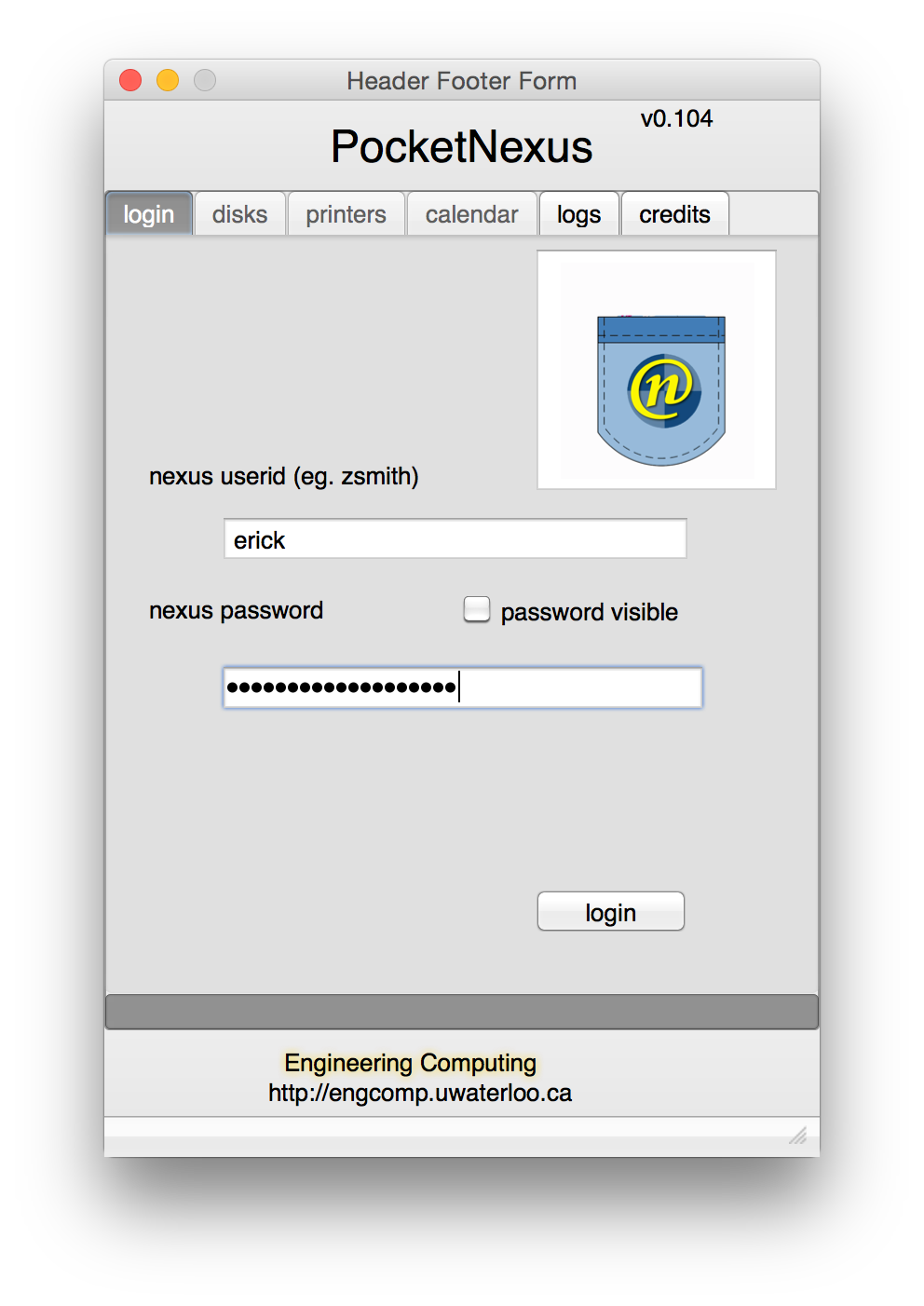 actual login example used for following slides

access services instantly
Attach Network Storage
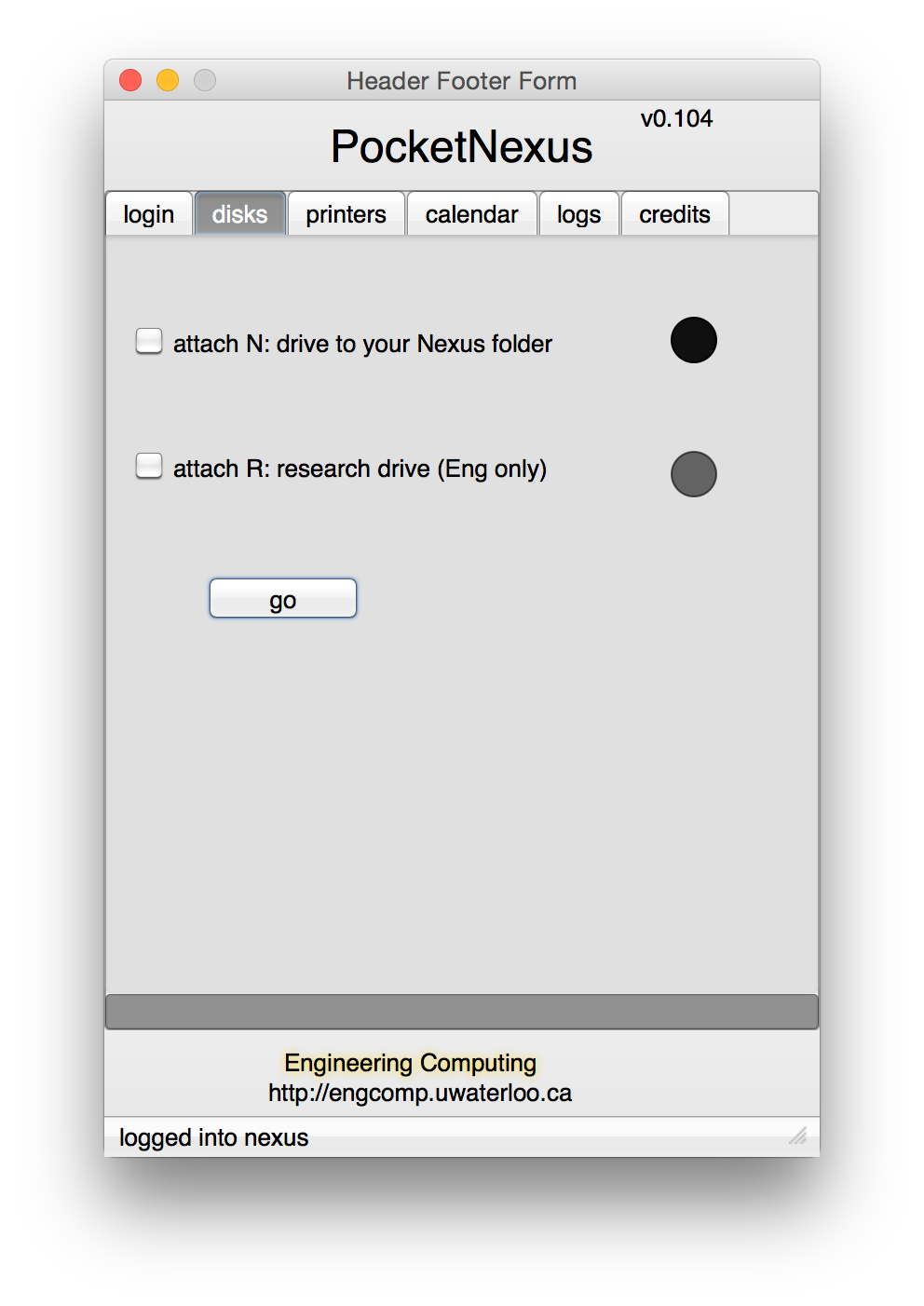 all users have an N: drive

initially shows what is present

dark bulb indicates not present
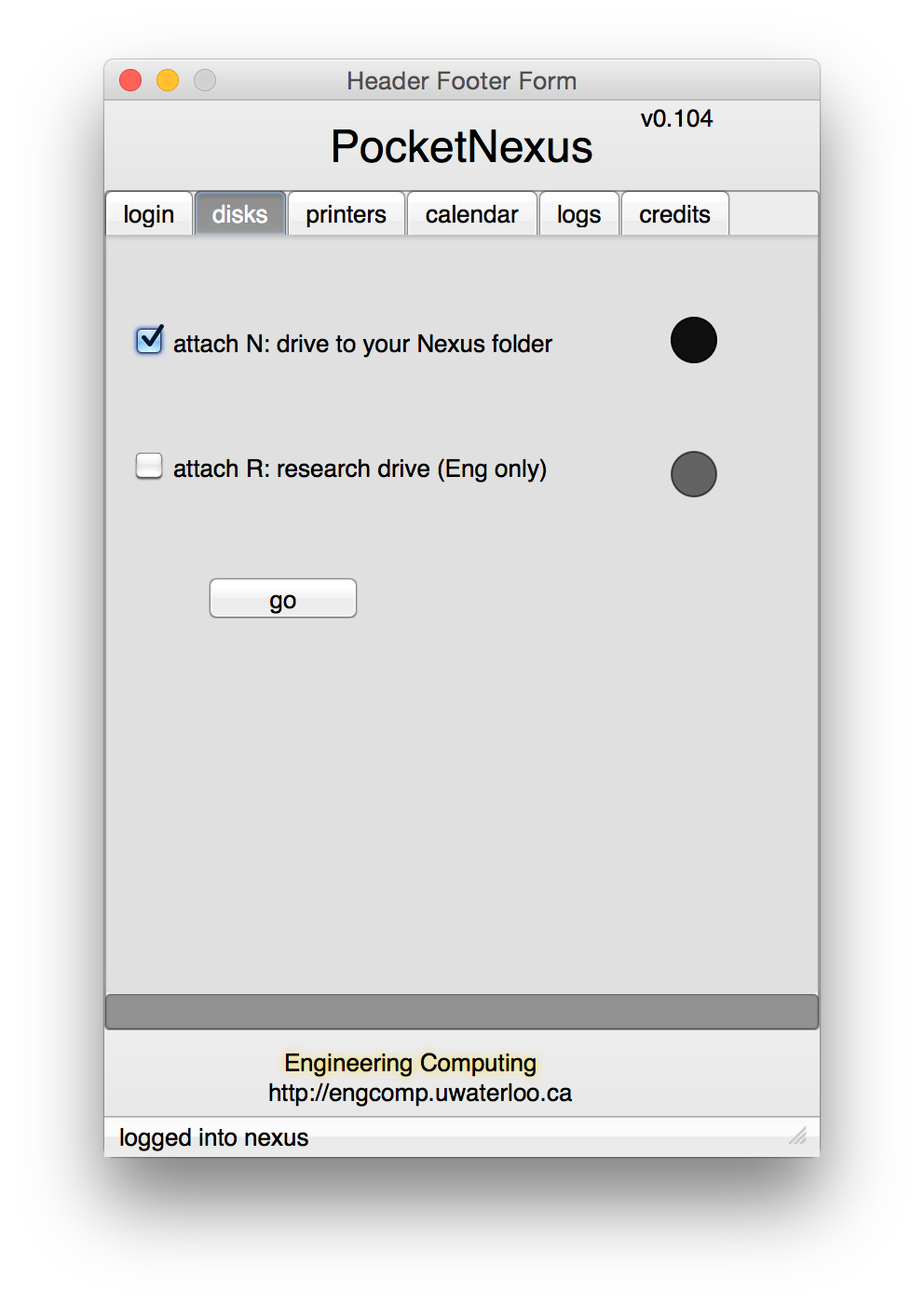 the user selects drives to attach and presses go  

N: drive available for all on nexus

R: is an Engineering research 1 TB drive

If we extend schema, we could have  personalized/org-specific drives
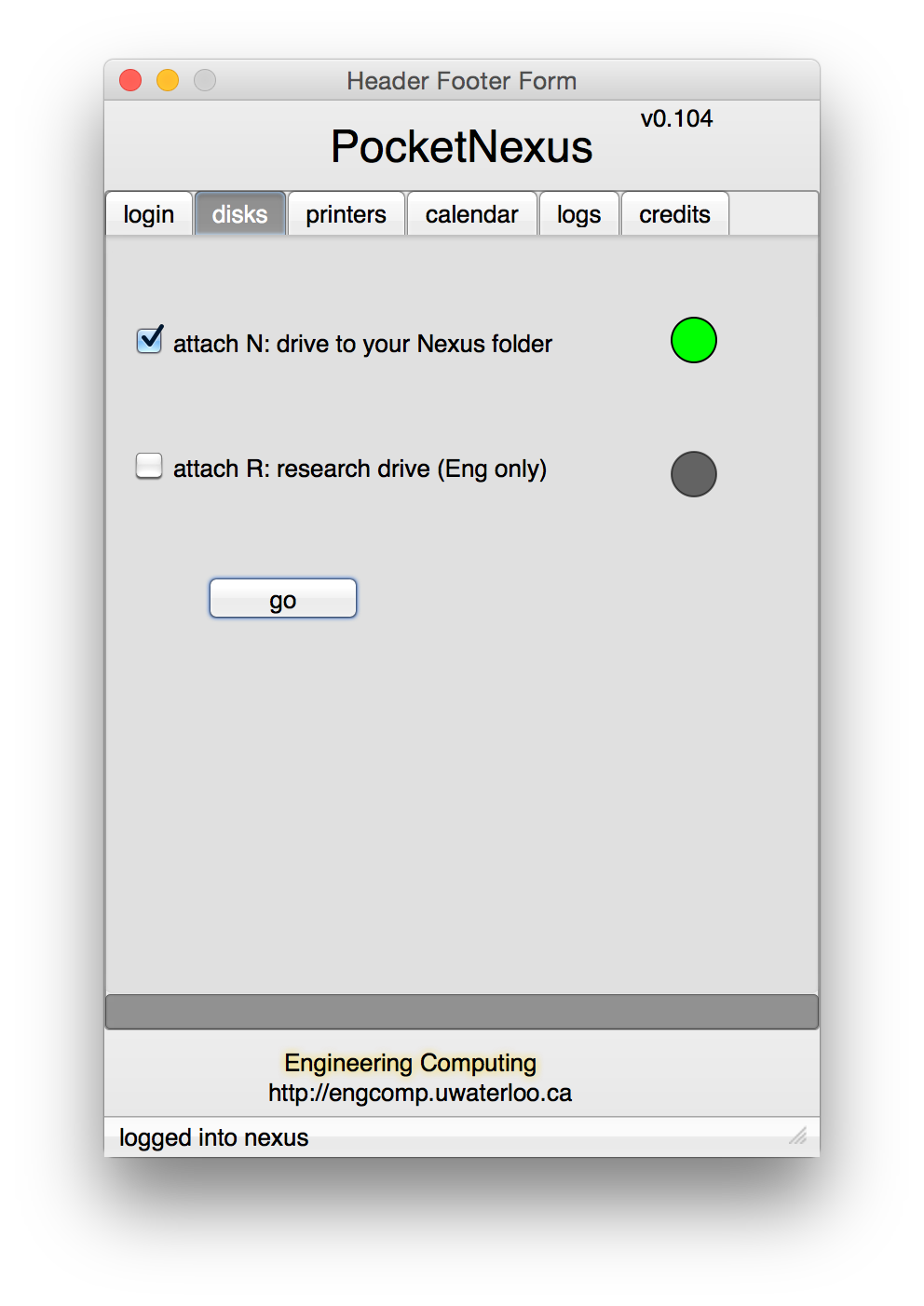 drives which attach are lit green

colourblind people see a lit light versus an off bulb
Desktop
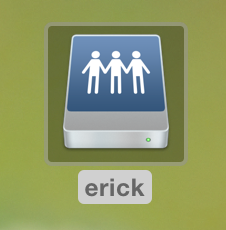 on Macs, the attached drive appears as a shared folder on the desktop
Printing
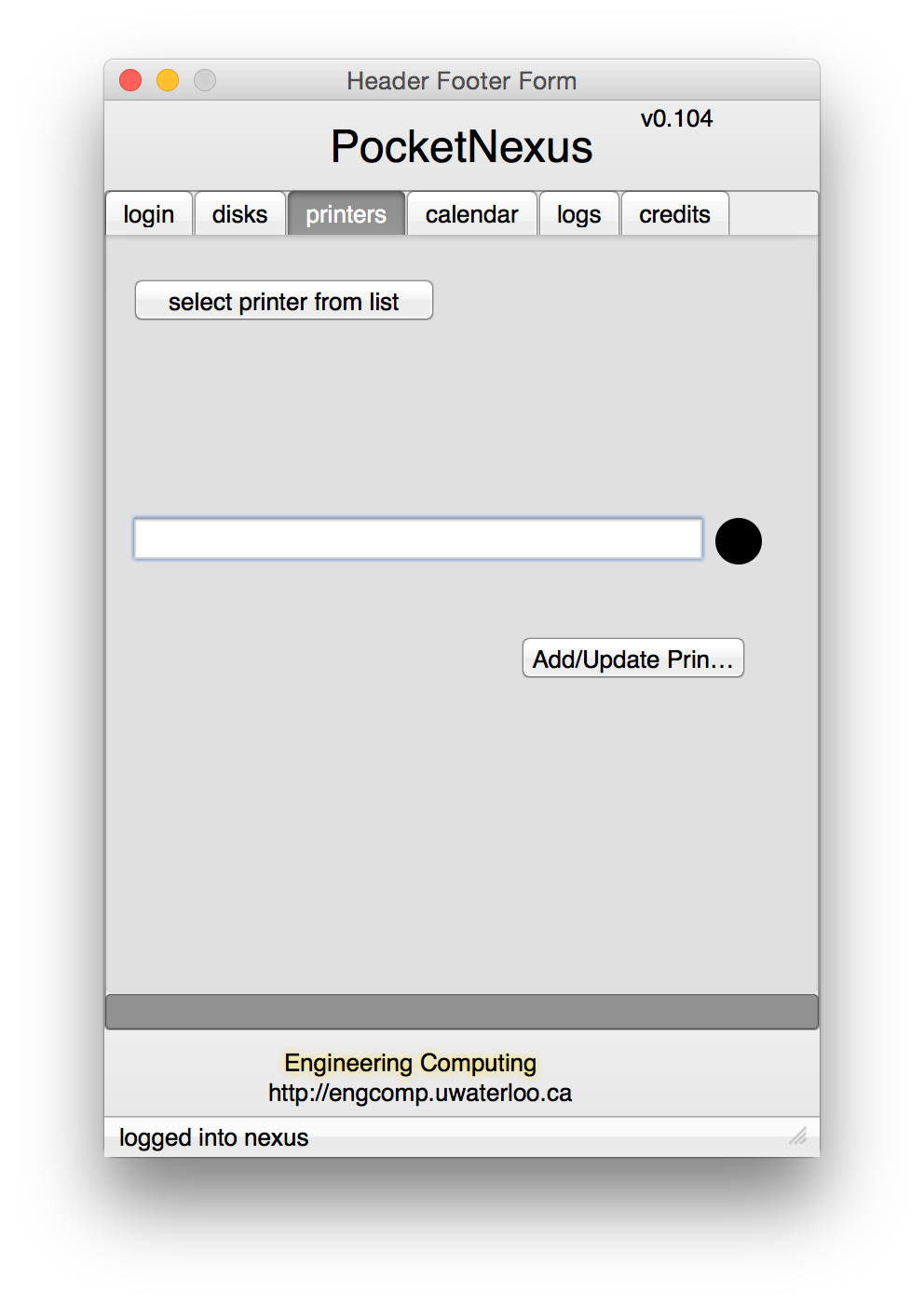 there are over 800 printer queues on nexus

faculty, staff, grads use departmental printers

grads and undergrads use labs for computing and printing

one system for everyone and everything
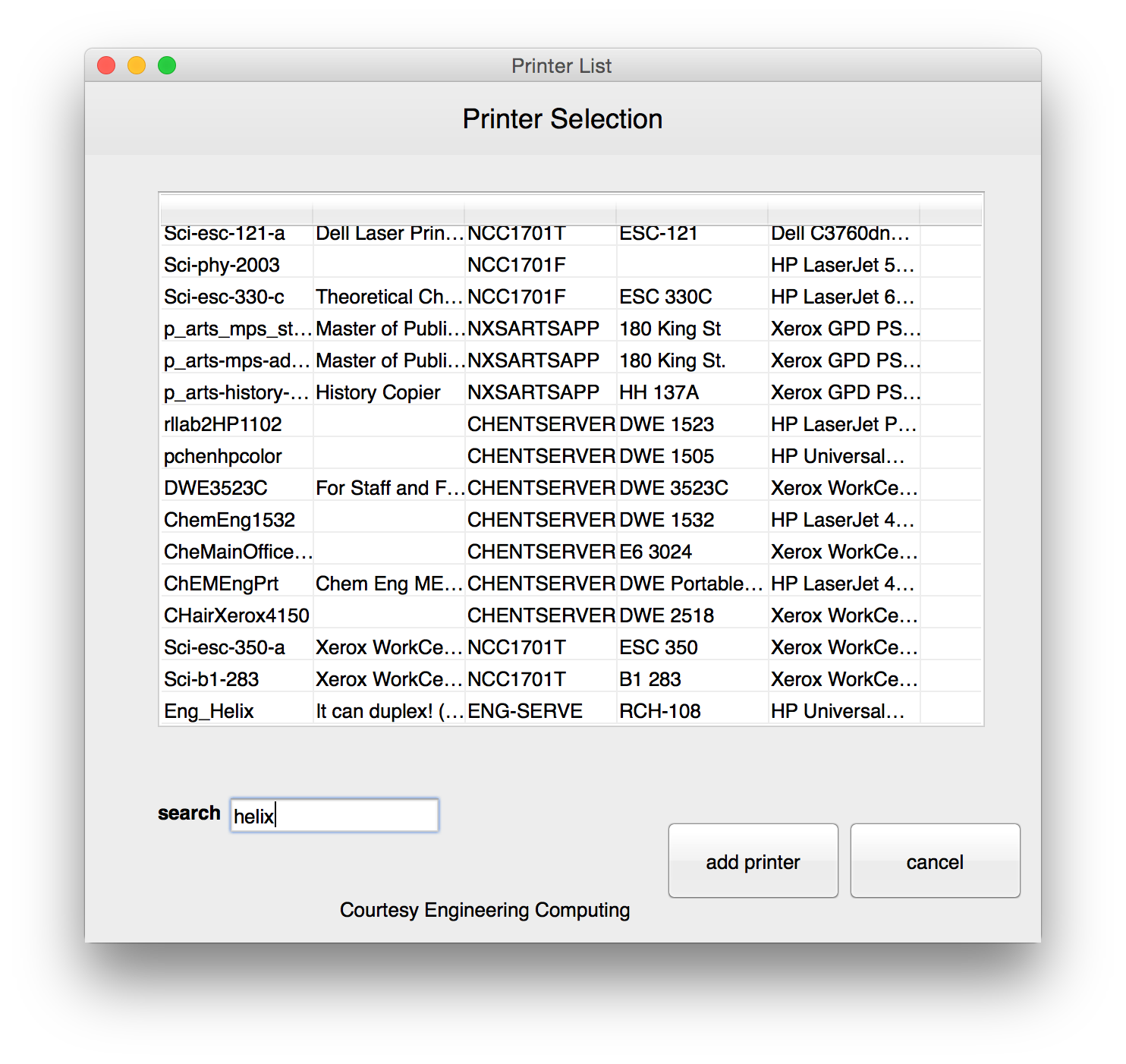 search by queue, room, server, etc.
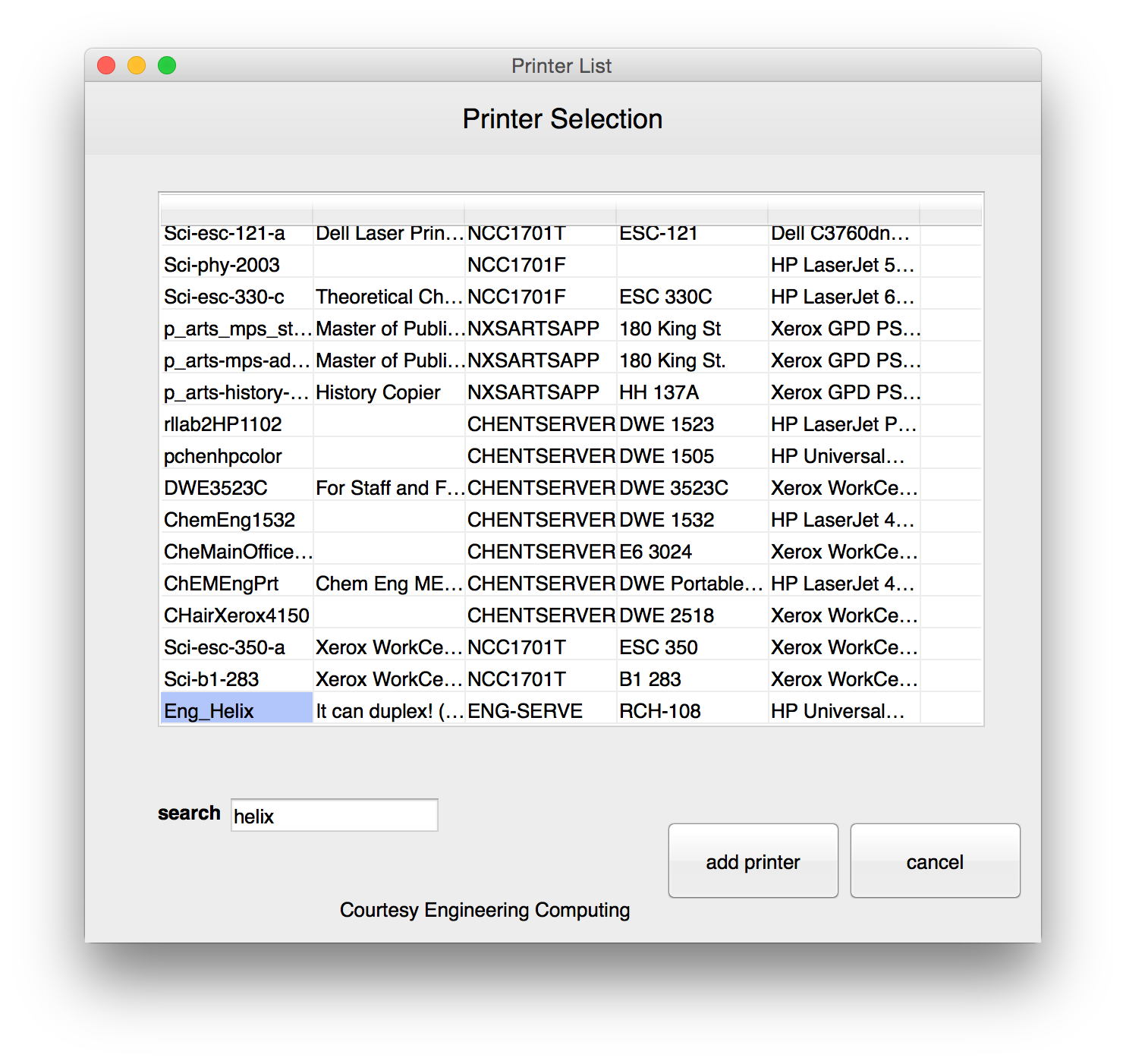 searching for Helix
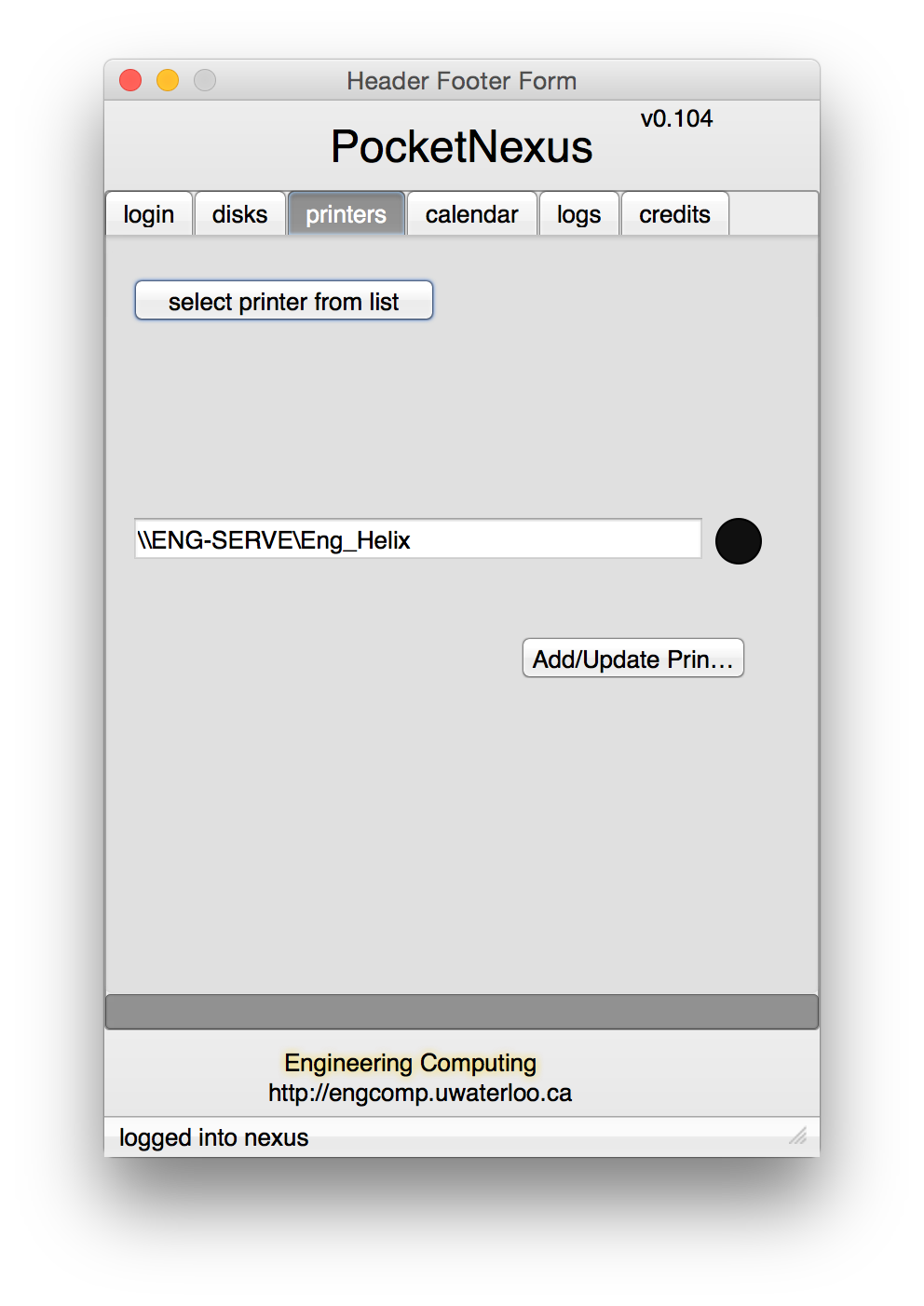 now press Add/Update to add or update the printer
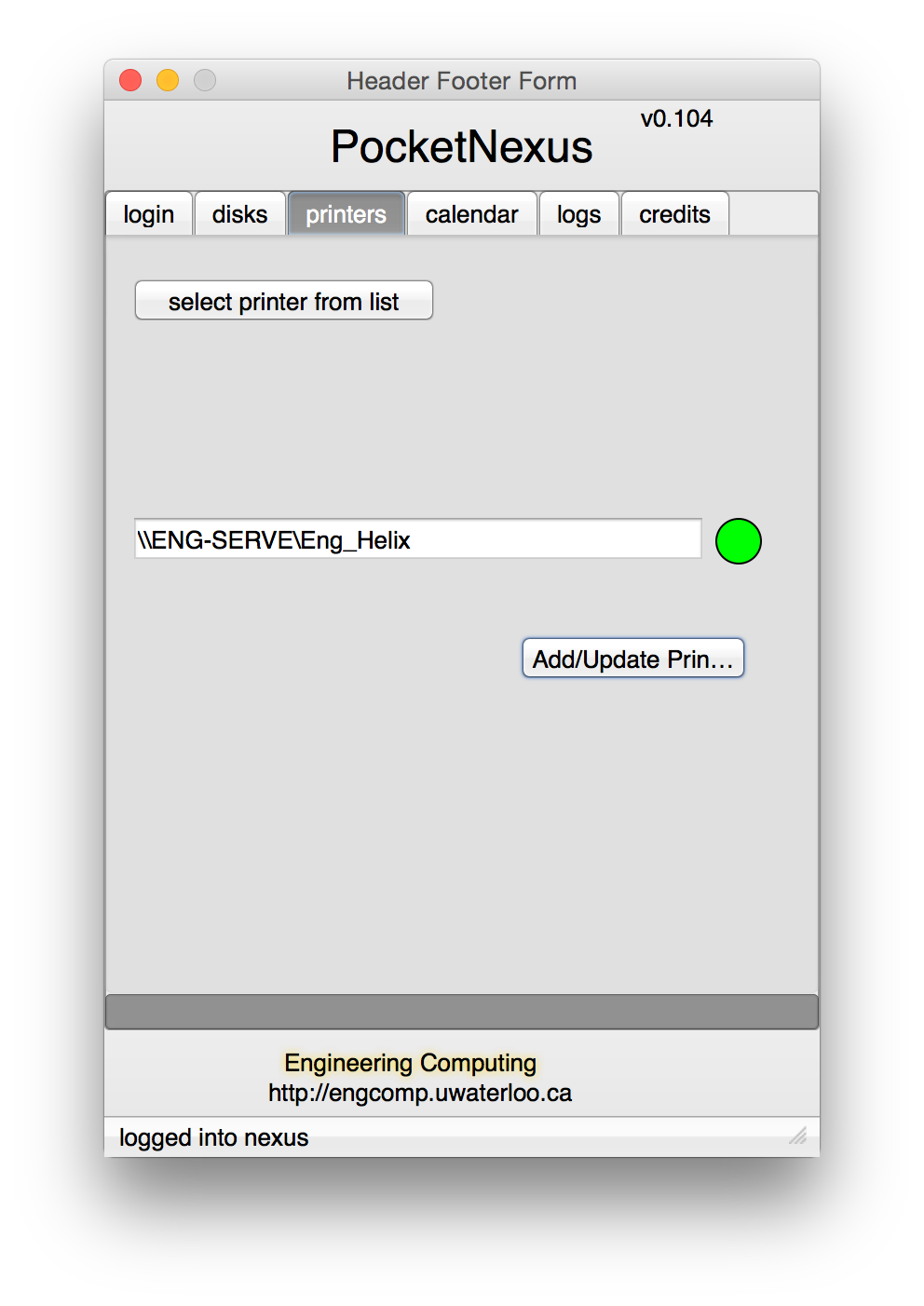 again, green bulb indicates success
Exchange Calendar
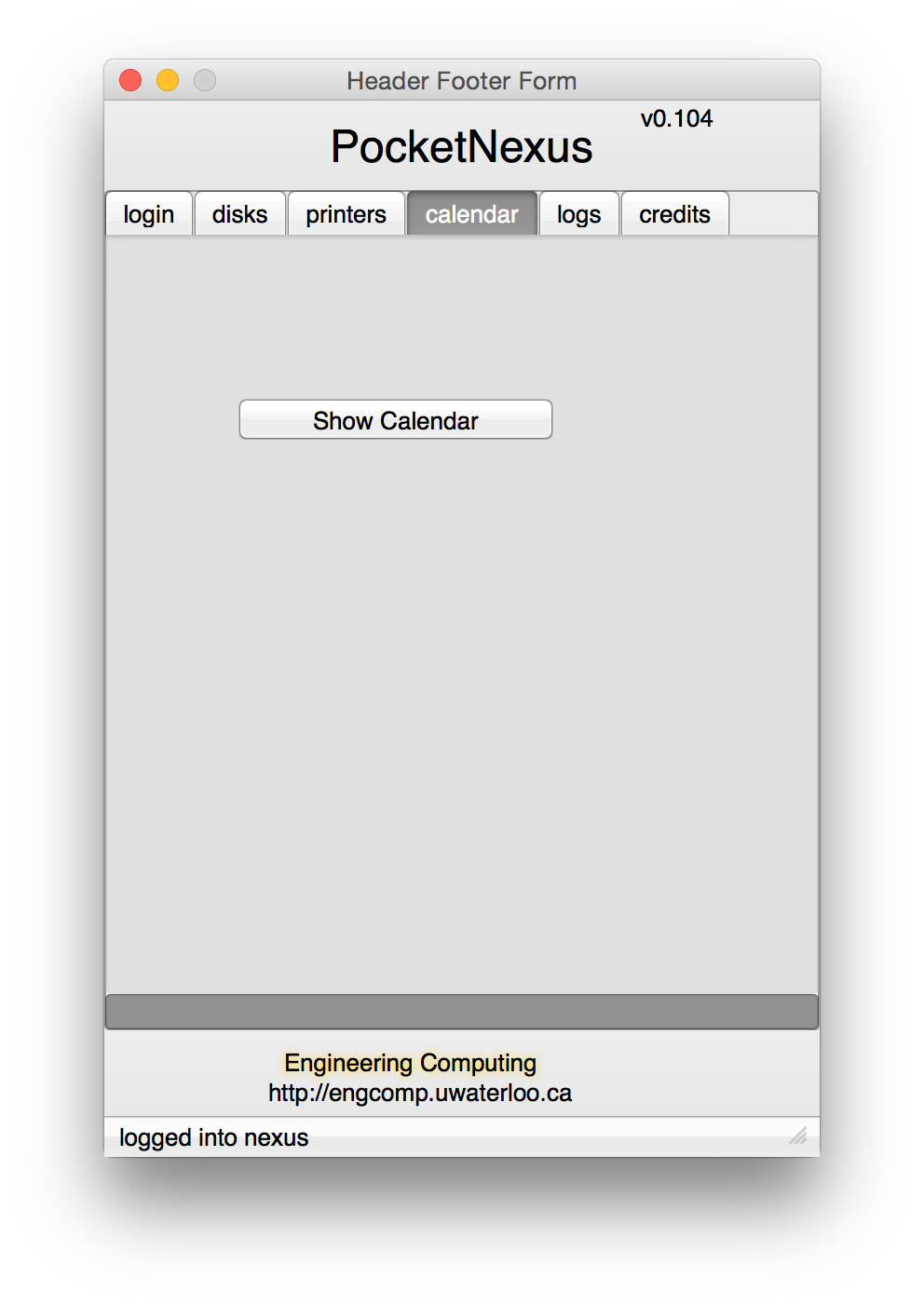 simply click to login to calendar-lite
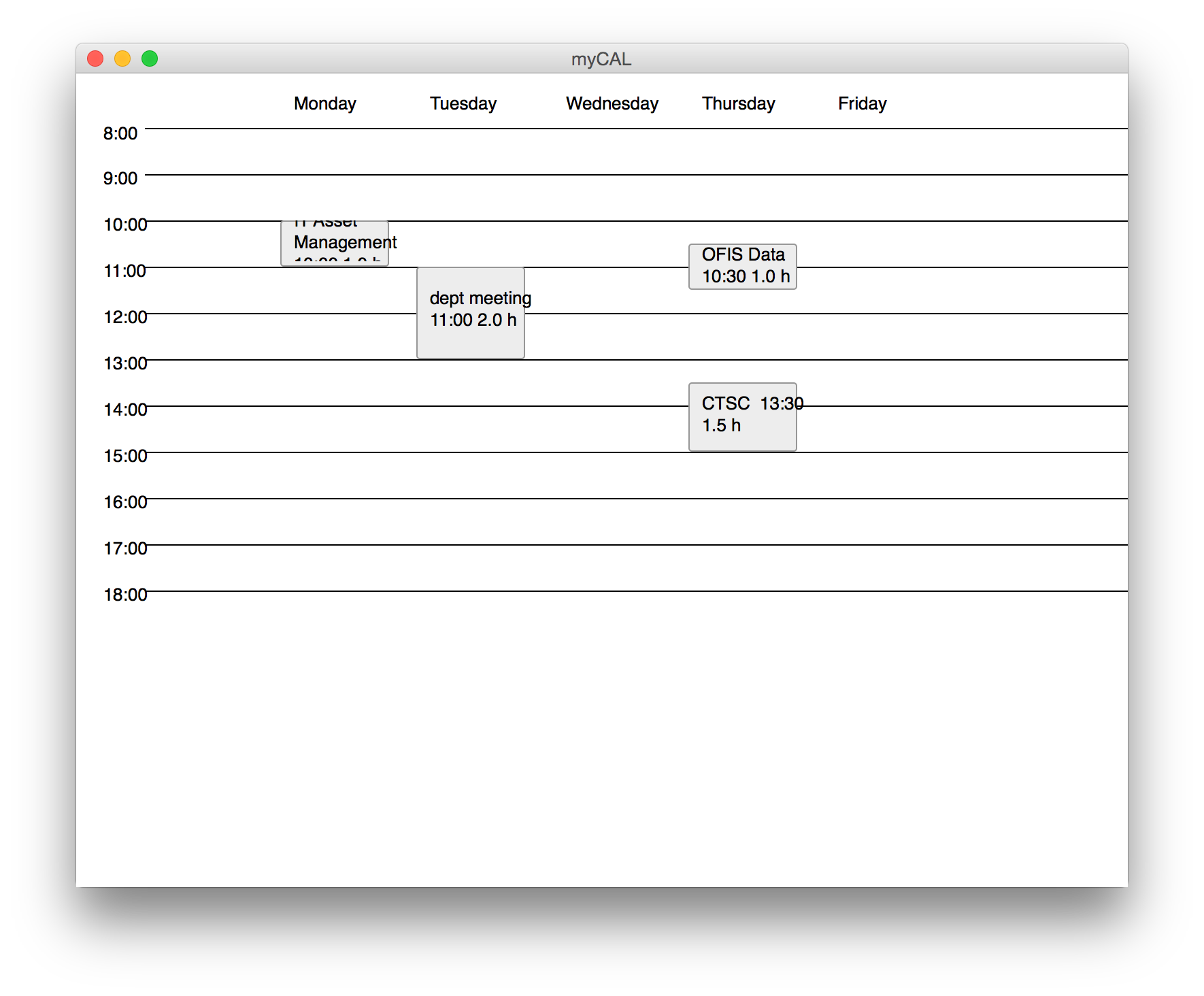 shows the current week’s events
from a colleague:
Any intelligent fool can make things bigger, more complex and more violent.  It takes a touch of genius, and a lot of courage to move in the other direction.
ALBERT EINSTEIN